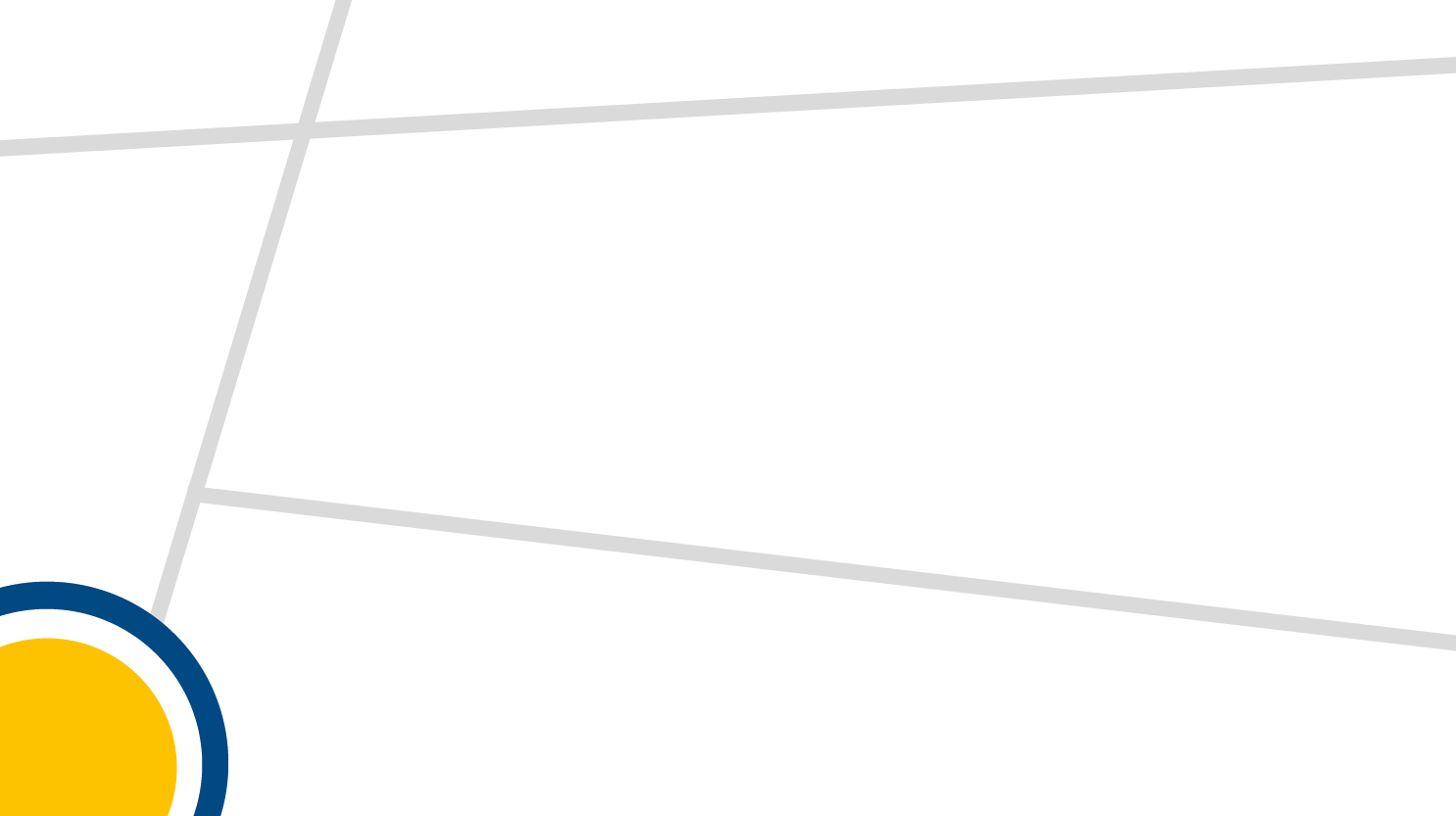 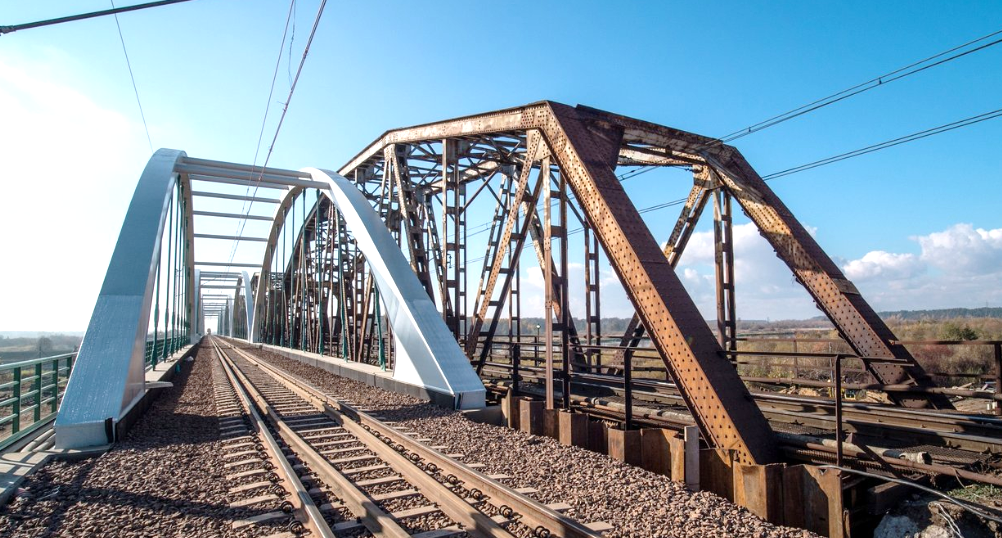 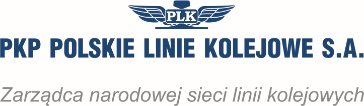 Inwestycje 
PKP Polskich Linii Kolejowych S.A.
Podsumowanie 2018 roku
Plany na 2019 rok
Warszawa, 24 stycznia 2019 r.
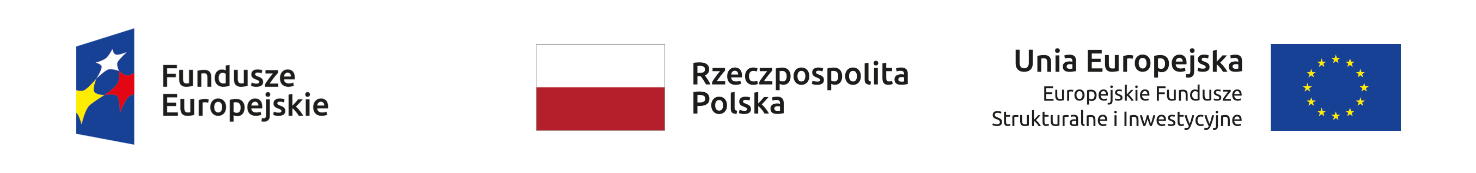 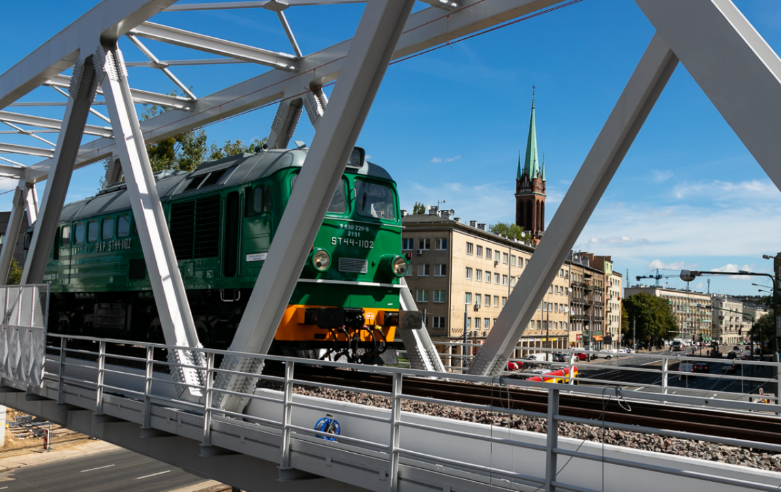 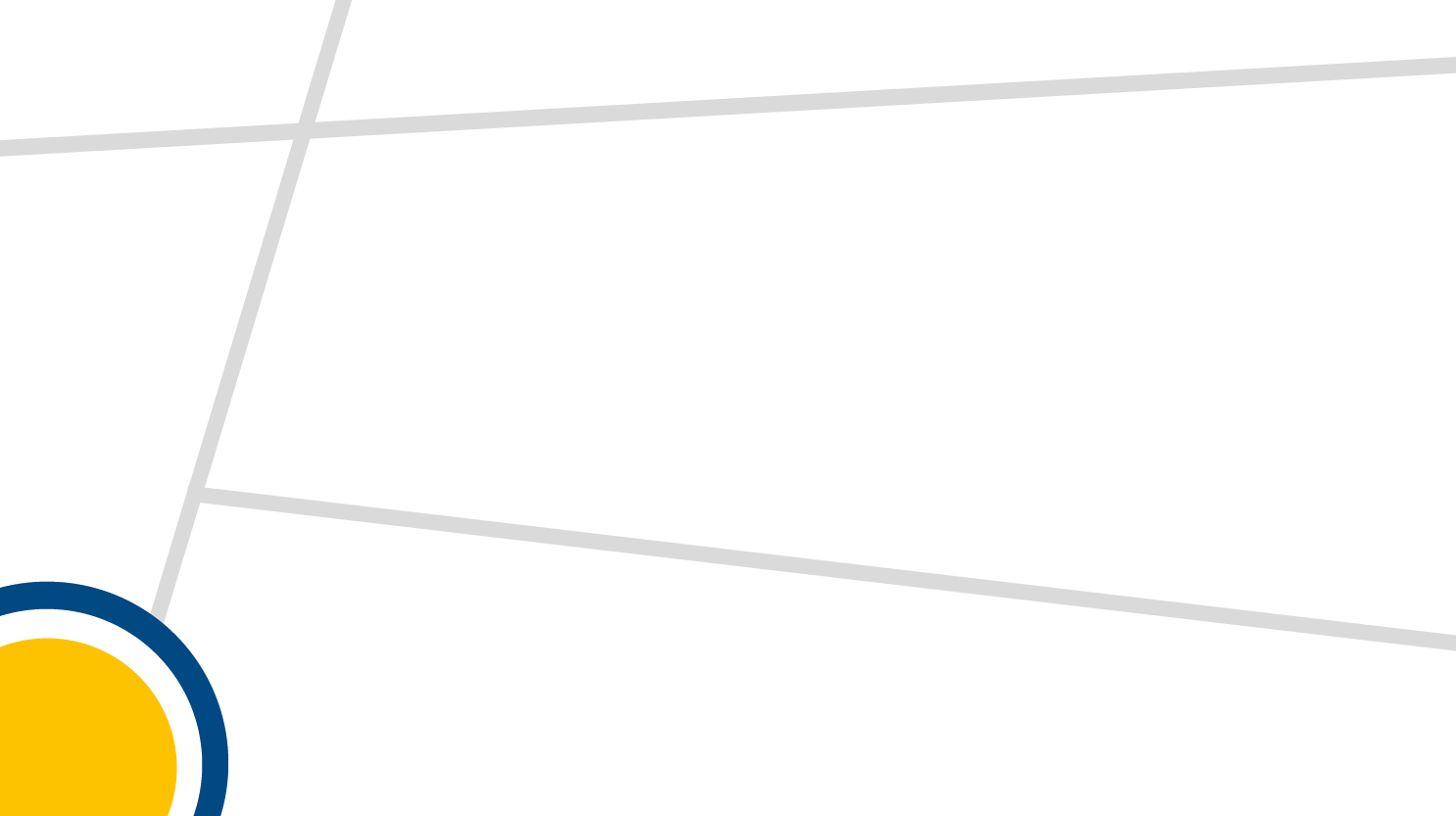 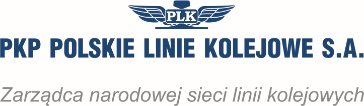 Podsumowanie realizacji inwestycji w 2018 roku
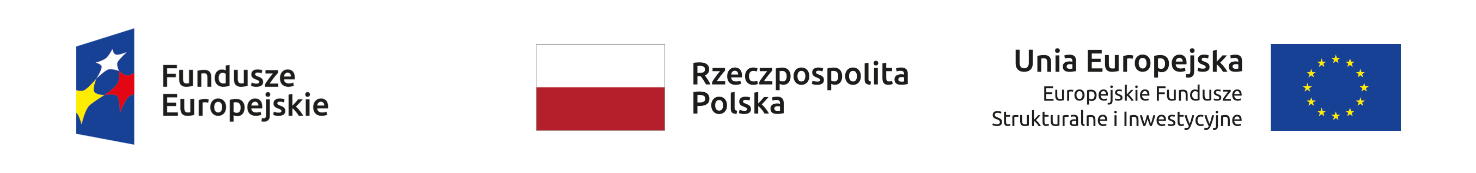 Realizacja inwestycji w 2018
Realizacja Planu Inwestycyjnego 
przez PLK
około 10 mld PLN
10 największych projektów w Planie
= 4,5 mld PLN
w tym:
Prognozowana realizacja wskaźników rzeczowych:
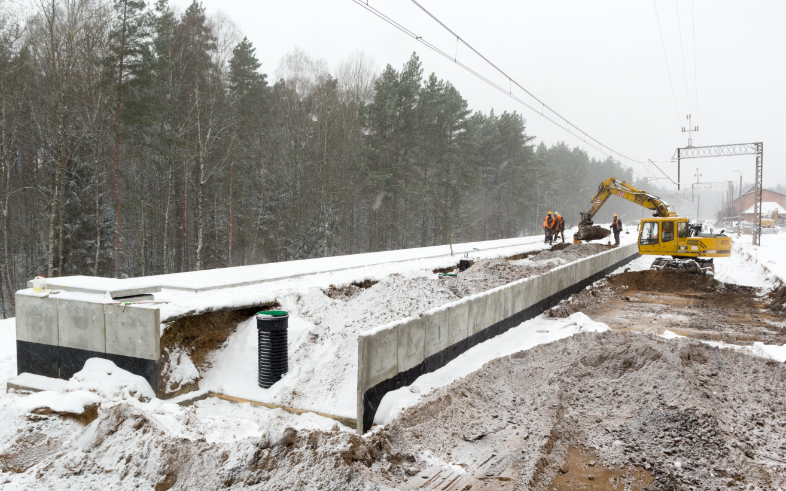 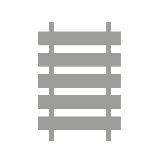 modernizacja ok. 1 300 km toru
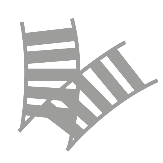 zabudowa ok. 1000 rozjazdów
modernizacja 
ok. 200 peronów
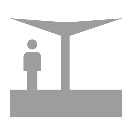 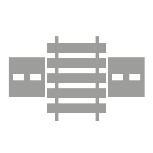 ok. 500 przejazdów kolejowych
Lk 216, odc. Działdowo-Nidzica
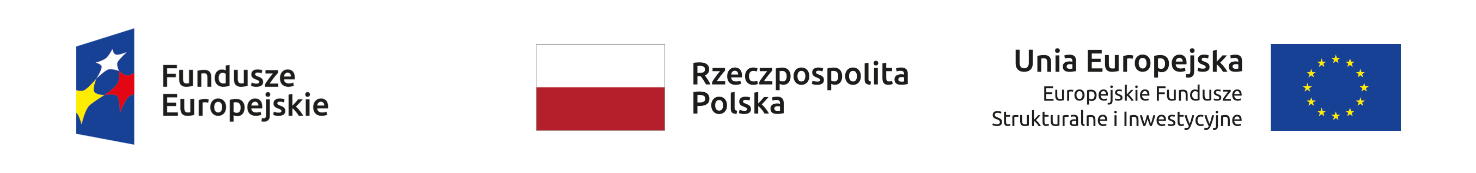 Dynamika inwestycji w 2018 roku
Wartość podpisanych umów z wykonawcami
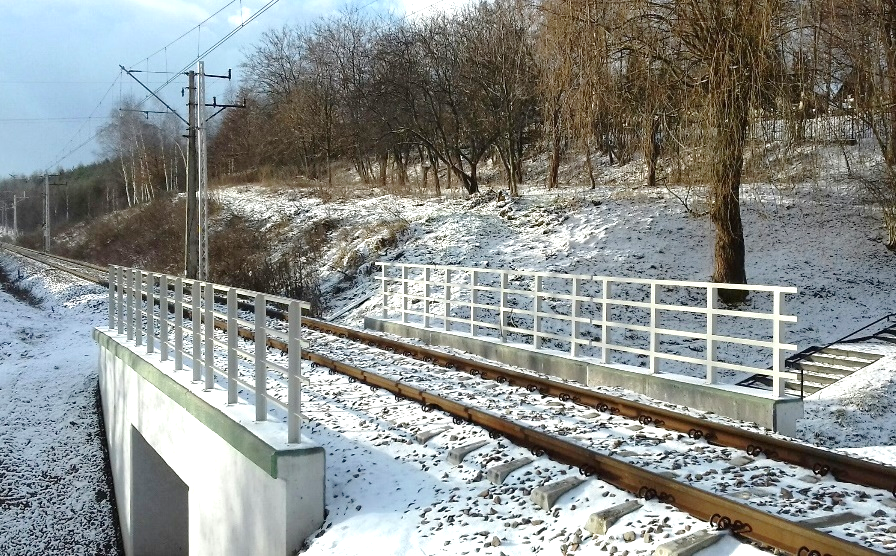 9,6 mld PLN
Lk. 97
* Pełna wartość umowy netto na GSM-R (łącznie z utrzymaniem)
Status KPK – styczeń 2019
POIiŚ 14-20 – 28
Razem: 66,4 mld PLN*
CEF 14-20 – 18,6
Krajowe – 9,8
RPO 14-20 – 4,5
PO PW – 2,1
POIiŚ 7-13 – 0,8
Refundacje i zobowiązania 7-13 – 2,6
*wg Szczegółowego Planu Realizacji  KPK
Zestawienie obejmuje wartości zamówień dla projektów ujętych w KPK do limitu zapewnionego finansowania w KPK na liście podstawowej.
Różnice na wykresie wynikają z zaokrąglenia kwot do mld PLN z dokładnością do 0,1 mld PLN.
Realizacja inwestycji
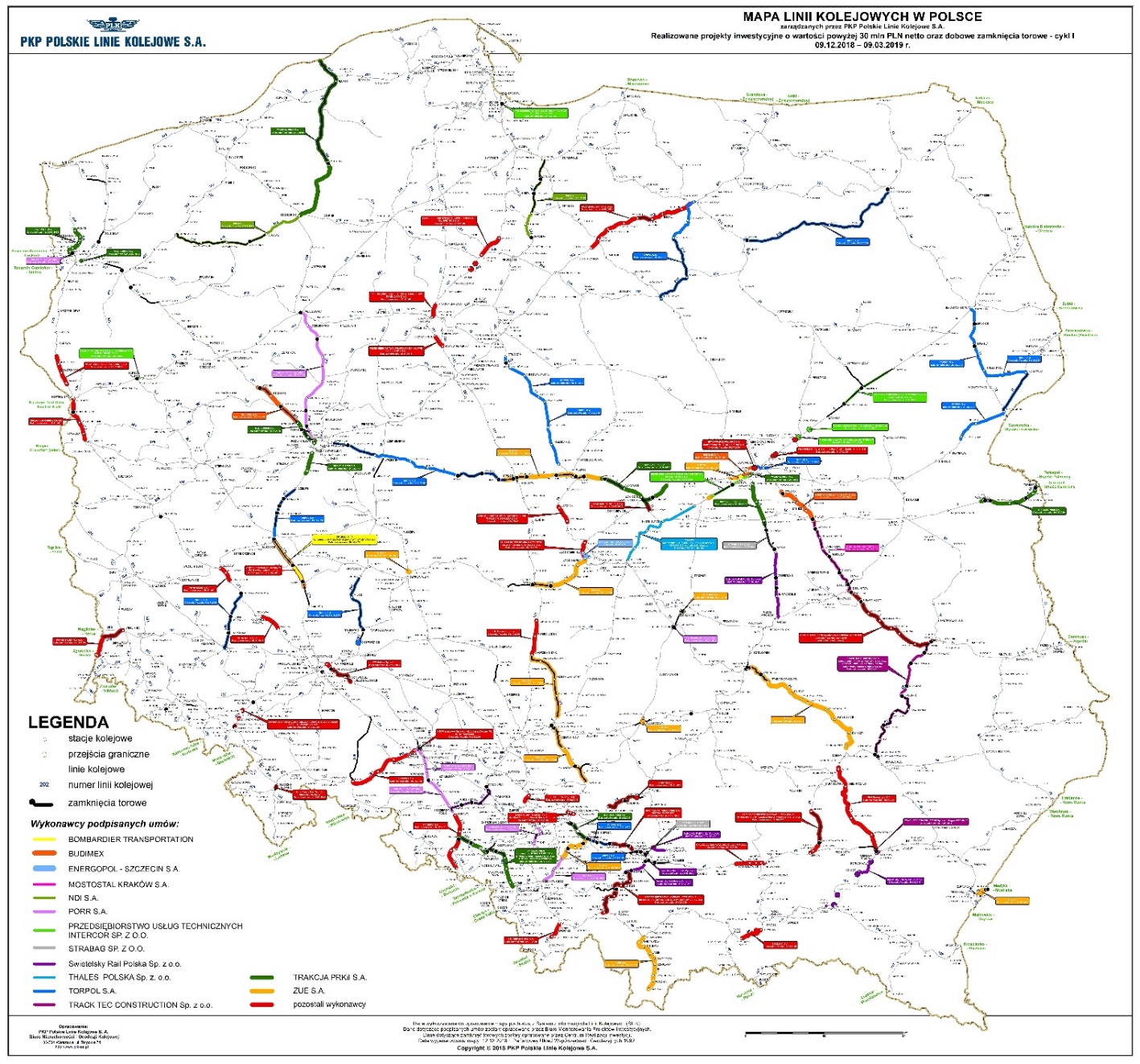 W realizacji 32 mld PLN
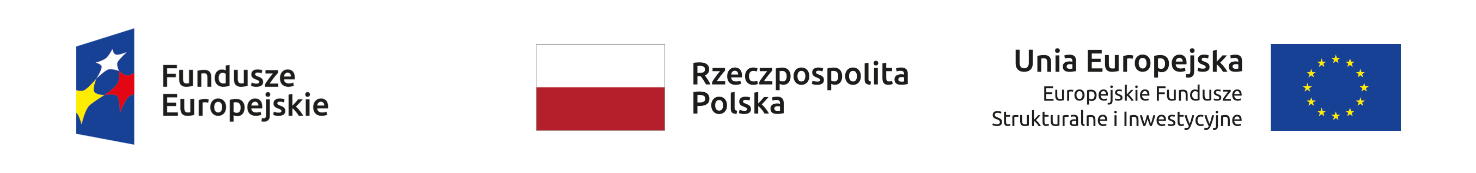 Postęp w realizacji inwestycji z KPK
styczeń 2019
kwiecień 2016
(lista podstawowa KPK, mld PLN)
Razem: 66,4 mld PLN
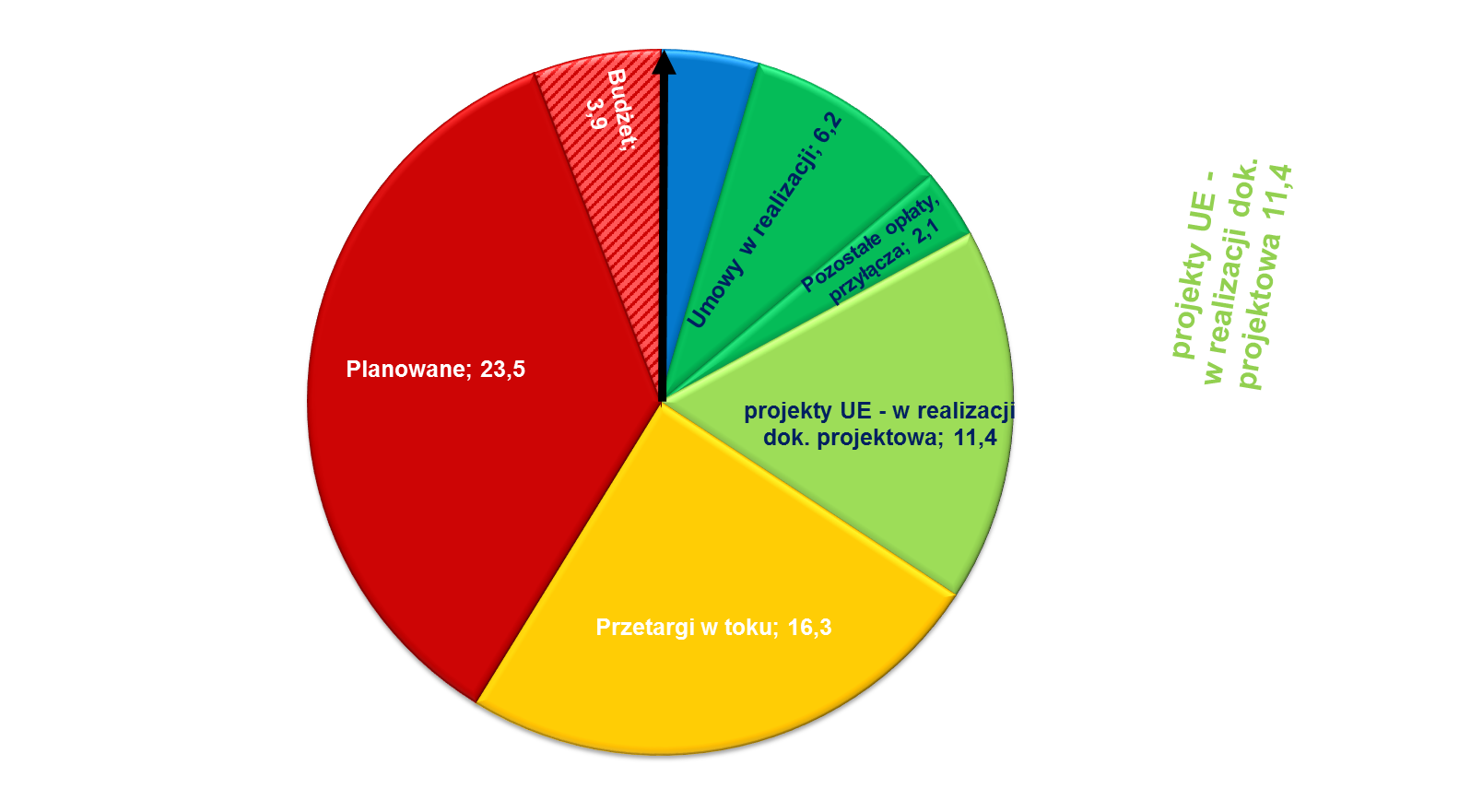 +6,1 mld PLN
+23,6 mld PLN
zakończone: 3,0 mld PLN
zakończone: 9,1 mld PLN
w realizacji: 8,3 mld PLN
w realizacji: 31,9 mld PLN
SW – projekty UE: 1,6 mld PLN
projekty UE – w realizacji dok. projektowa: 11,4 mld PLN
trwa projektowanie - projekty UE: 10,6 mld PLN
budżet: 3,2 mld PLN
przetargi w toku: 16,3 mld PLN
przetargi w toku: 7,3 mld PLN
budżet: 3,9 mld PLN
planowane: 23,5 mld PLN
planowane: 2,6 mld PLN
Umowy o dofinansowanie podpisane w 2018 roku w ramach POIiŚ
W ROKU 2018 PODPISANO UMOWY O DOFINANSOWANIE NA WARTOŚĆ DOFINANSOWANIA 5,8 mld PLN, co oznacza, że w 100% zrealizowano plan w tym zakresie.
(mln PLN)
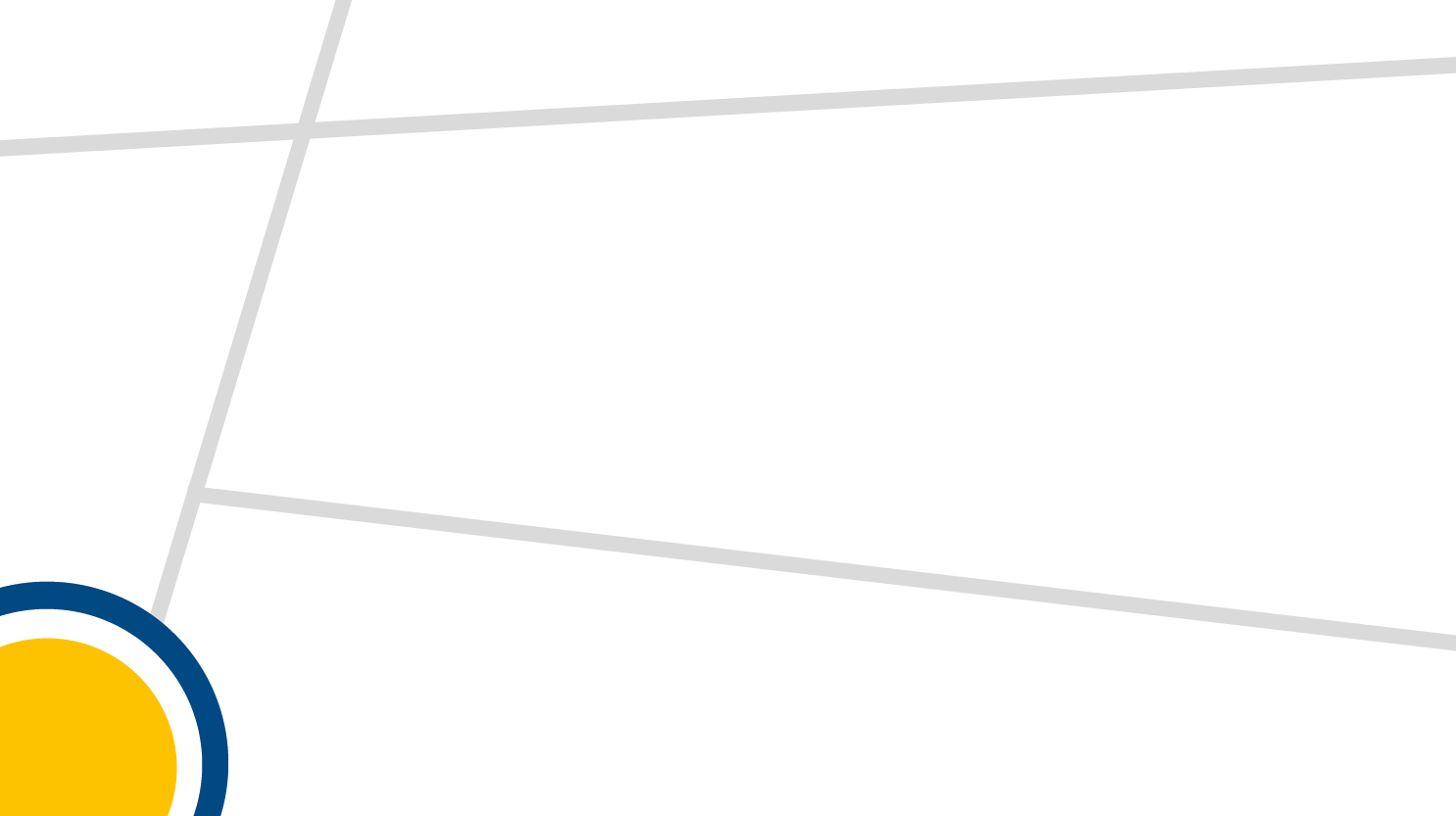 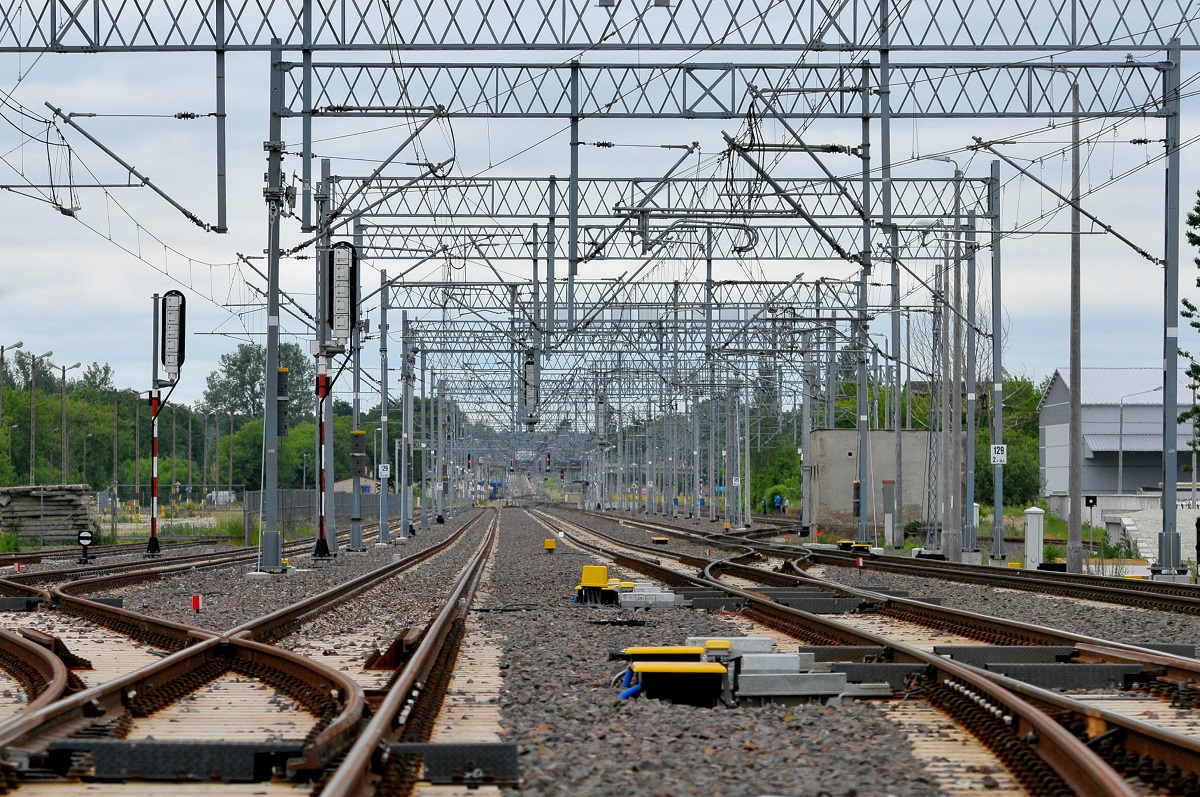 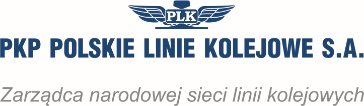 Plan na 2019 rok
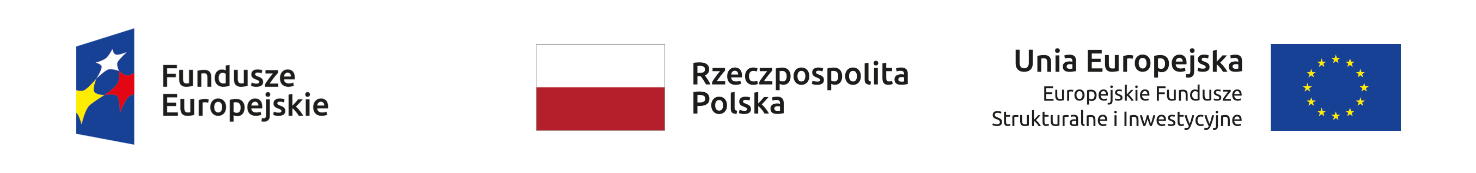 Plan Inwestycyjny 2019 – najważniejsze liczby
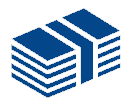 Plan Inwestycyjny PLK 11,4 mld PLN
10 największych projektów w Planie 
= 4,8 mld PLN
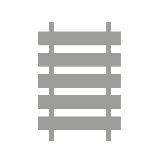 ok. 1 400 km toru
(do zmodernizowania w 2019 roku)
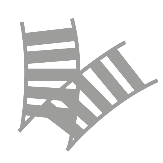 zabudowa 
ponad 1100 rozjazdów
224 projekty inwestycyjne
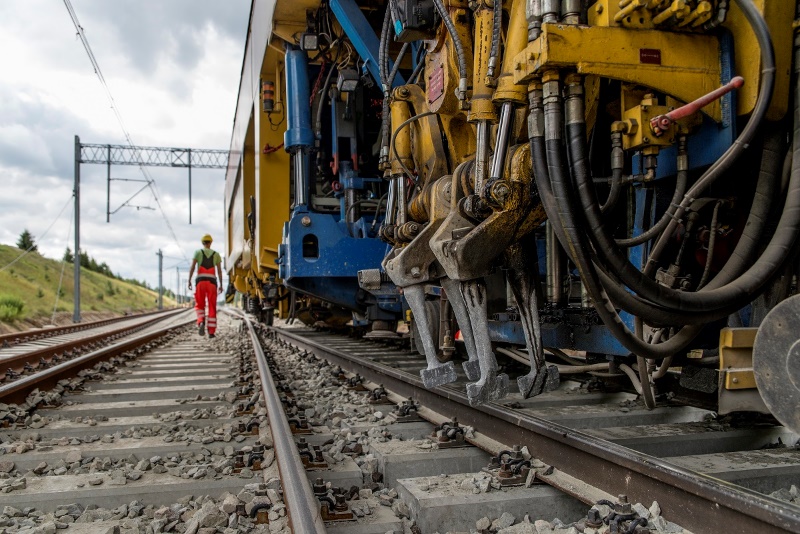 modernizacja 
ok. 300 peronów
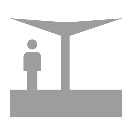 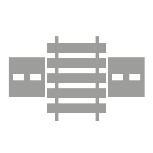 modernizacja 
ok. 800 przejazdów
Główne kwestie w relacjach z Wykonawcami
Przyspieszanie procesu decyzyjnego – gdy konieczna jest pilna reakcja i uzgodnienie zmian na projekcie.
Bieżąca inwentaryzacja zagadnień na budowach, w zakresie których powinny być podjęte pilne działania zarówno po stronie Zamawiającego jak i Wykonawcy.
Rozwiązywanie strategicznych zagadnień na poziomie rozmów Zarząd PLK – Zarządy firm wykonawczych.
Zlecanie realizacji programów naprawczych.
Aktualizacje fazowania robót w przypadku pojawienia się okoliczności, które uniemożliwiają bądź ograniczają prace wykonawców w danej fazie. 
Kontynuowanie wypracowywania rozwiązań prawnych i technicznych do zastosowania między innymi w dokumentach bazowych PLK we współpracy z rynkiem wykonawców i projektantów – Forum Inwestycyjne, Rada Ekspertów.
Modyfikacja podejścia PLK w zakresie składania zabezpieczeń należytego wykonania umów.
Wsparcie PLK dla wykonawców w relacjach z urzędami w celu przyspieszenia procesu pozyskiwania decyzji administracyjnych.
Z uwagi na fakt, iż w kontekście prowadzenia ruchu pociągów istotne jest terminowe wchodzenie i schodzenie z zamknięć torowych wprowadzono wzmocniony nadzór nad weryfikacją potencjału ludzkiego i sprzętowego pod kątem gotowości wykonawcy do efektywnego wejście na dane zamknięcie torowe.
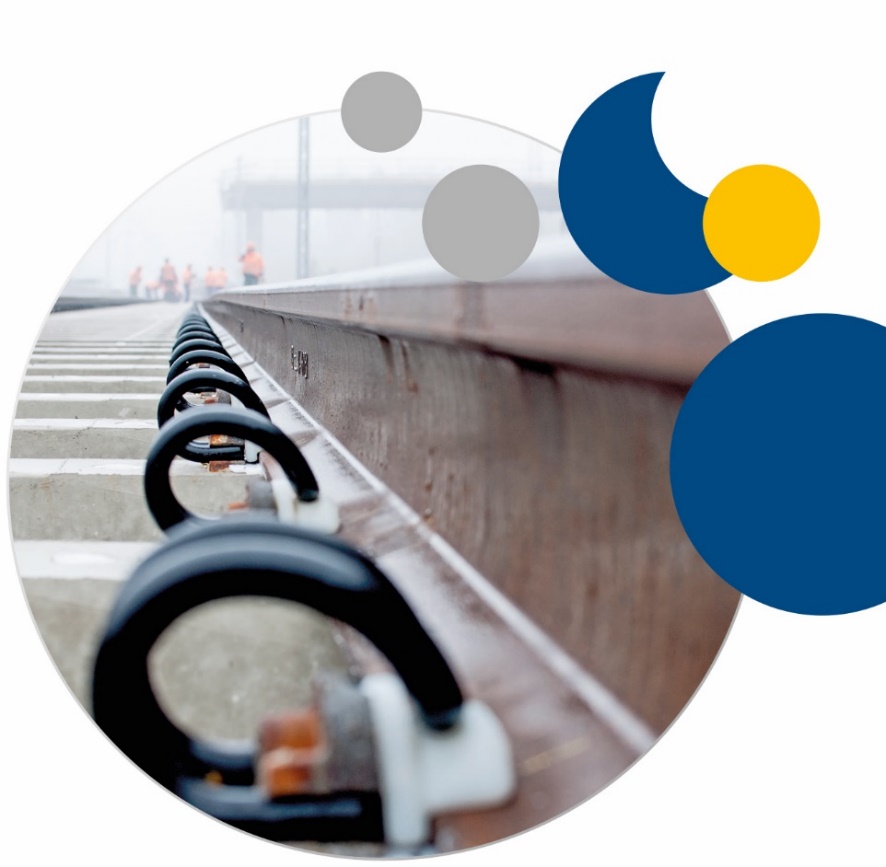 Główne kwestie w relacjach z Wykonawcami
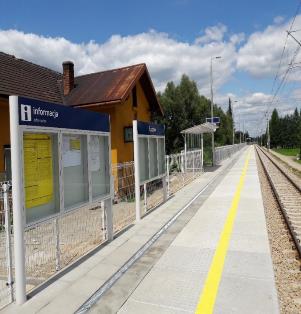 Lk. 97, 98, 99 Skawina - Sucha Beskidzka -
- Chabówka - Zakopane
Waloryzacja
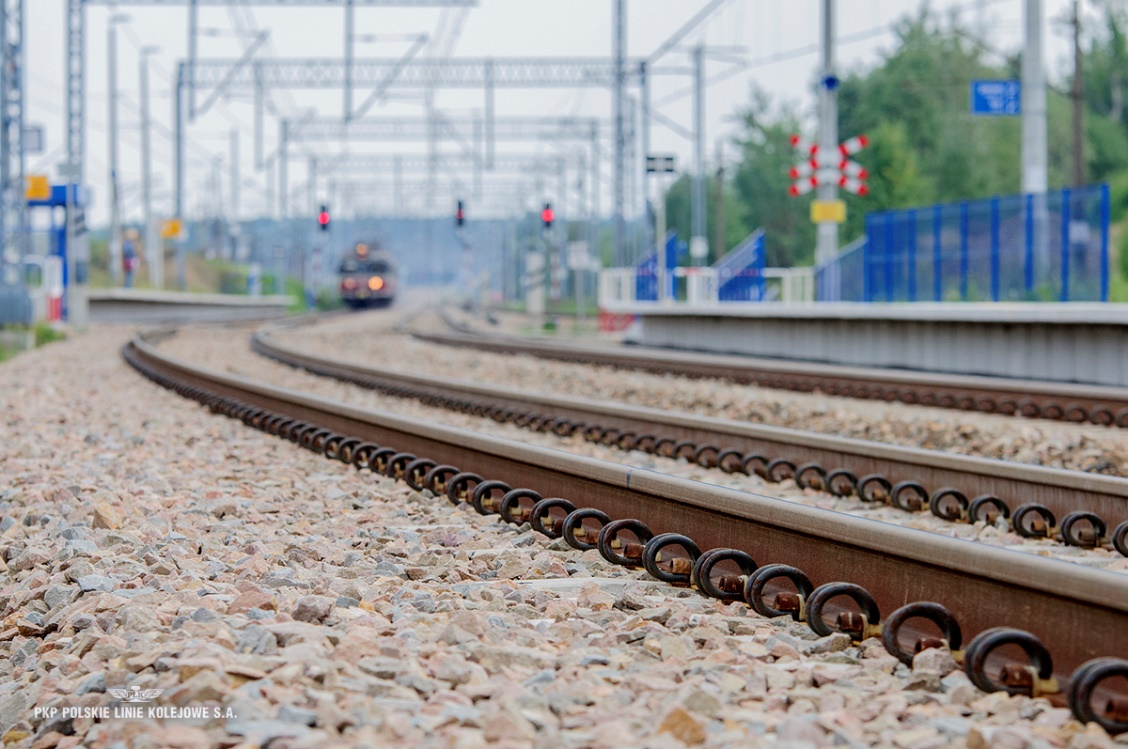 wprowadzana od 01.02.2019 r. 
po konsultacji:
z Radą Ekspertów oraz
rynkiem wykonawców i producentów, 
a także po uzgodnieniu z Ministerstwem Infrastruktury.
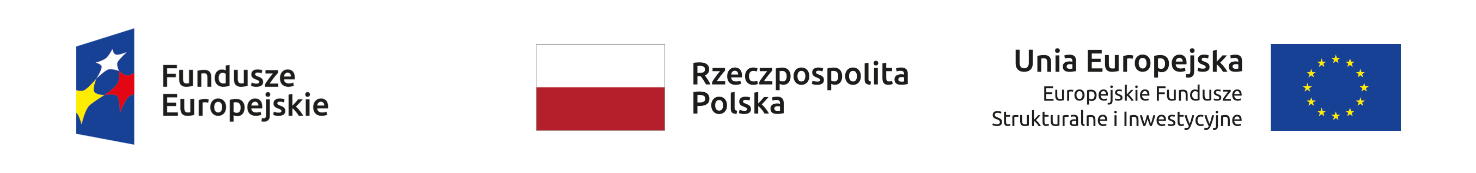 KPK – największe inwestycje kolejowe:
wyzwania, problemy, rozwiązania
?
Zamawiający
Projekt
ZAMÓW
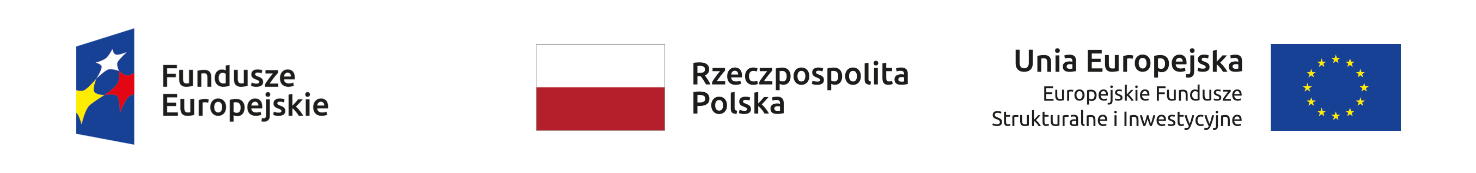 Nadzór
Producent
Wykonawca
KPK – największe inwestycje kolejowe:
wyzwania, problemy, rozwiązania
?
Zamawiający
Projekt
ZAMÓW
Nadzór
Producent
Wykonawca
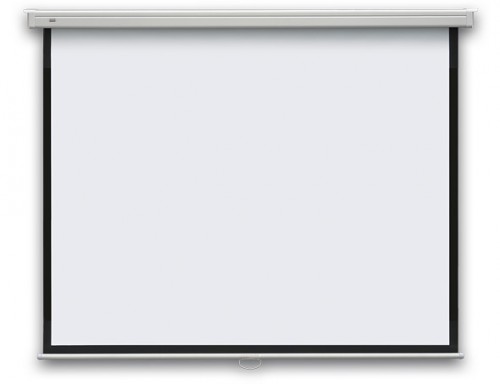 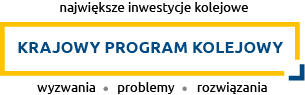 KPK – największe inwestycje kolejowe:
wyzwania, problemy, rozwiązania
Zamawiający
Projekt
ZAMÓW
Nadzór
Producent
Wykonawca
KPK – największe inwestycje kolejowe:
wyzwania, problemy, rozwiązania
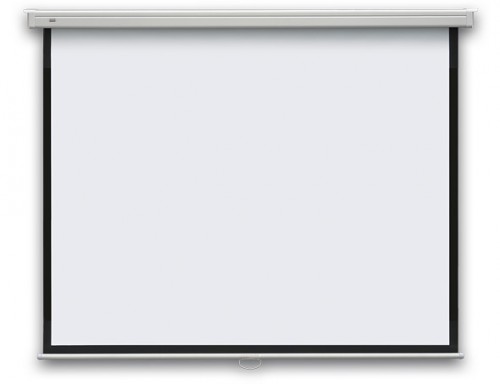 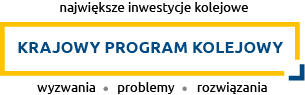 Konferencja 18 lutego 2019 r. / Warszawa

Agenda konferencji:
09:00 – 10:00 Rejestracja uczestników
10:00 – 10:10 Otwarcie Konferencji:
10:10 – 10:45 Sesja inauguracyjna 
10:45 – 11:30 I sesja tematyczna 
11:30 – 12:00 Przerwa kawowa
12:00 – 12:45 II sesja tematyczna 
12:45 – 13:15 Przerwa kawowa
13:15 – 14:00 III sesja tematyczna 
14:00 – 14:30 Podsumowanie i zakończenie 
14:30 Lunch
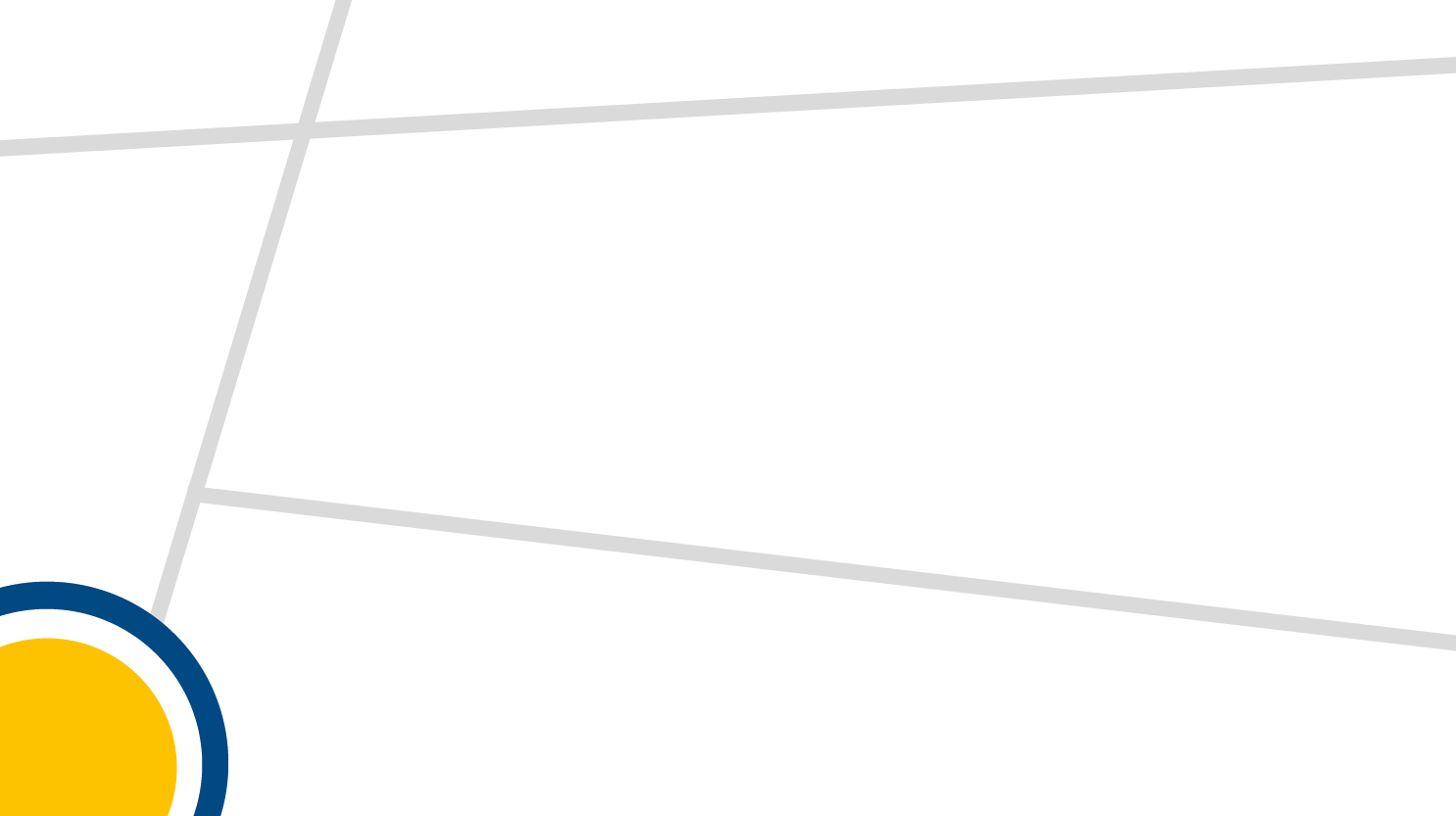 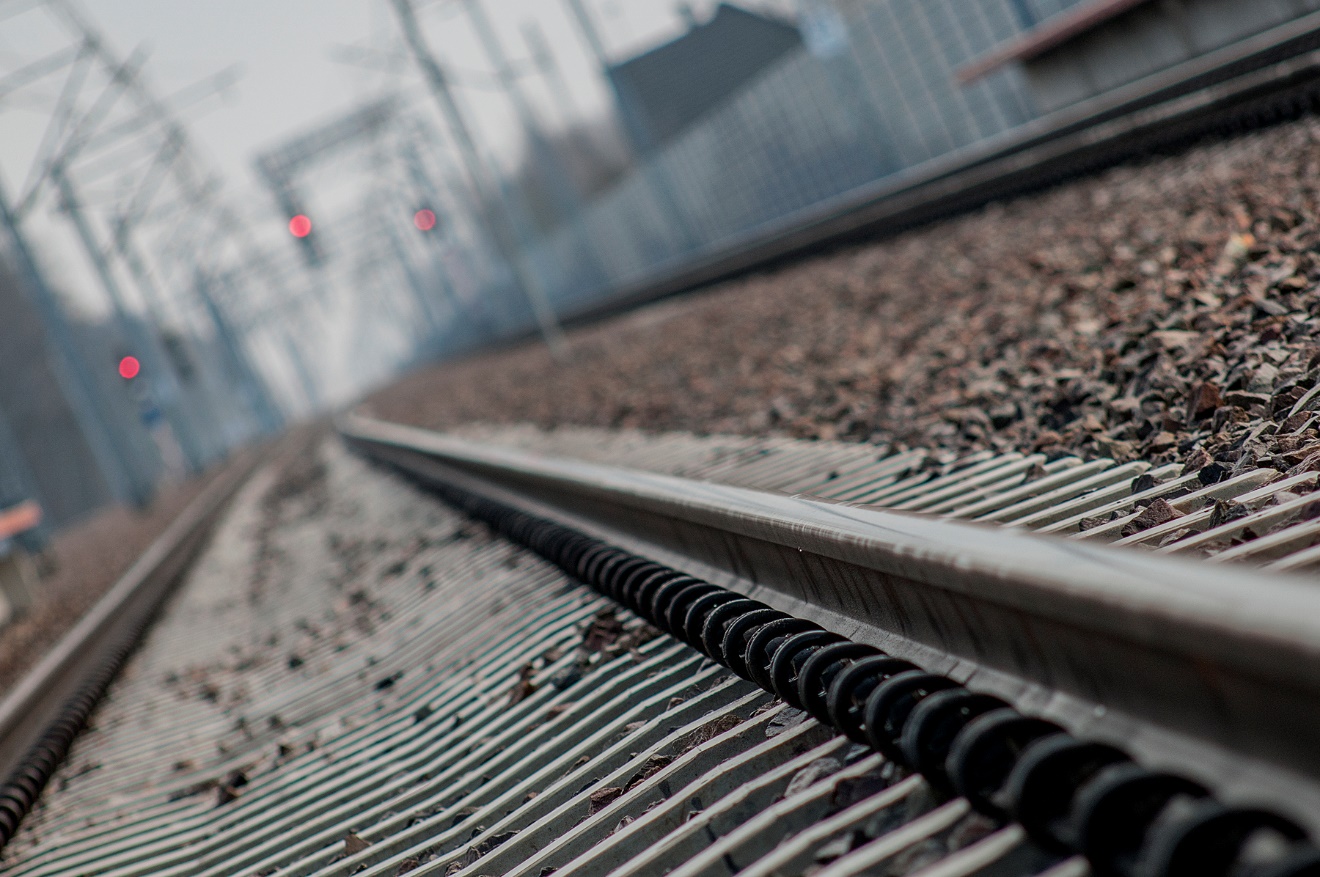 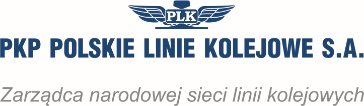 Dziękujemy za uwagę
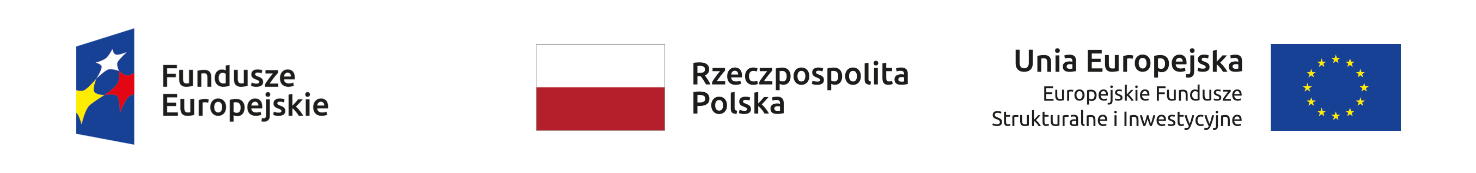